花蓮縣吉安鄉宜昌國中教師研習
2021.08.27
如何引導孩子
思考生活議題
講師：林偉信老師
討論就只是一種對話的延續！讓對話繼續進行下去就是在做討論！做一個教育工作者，我們不是在追尋教育是什麼？而是要問教育還可以是什麼？除了這樣的教學方式之外，還有沒有其他教學的可能，而這些可能會不會更適合我的兒童。
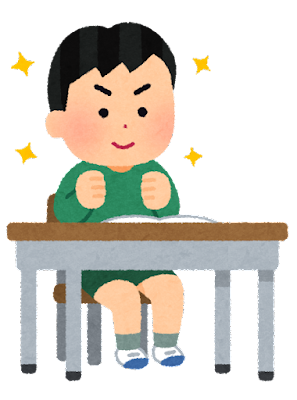 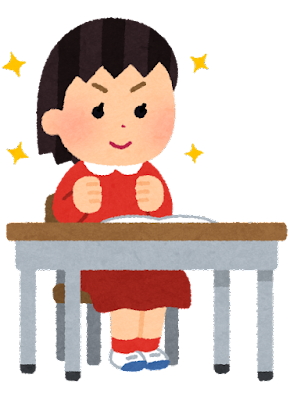 【講師介紹】
P.2
林偉信 老師（whlin@gms.ndhu.edu.tw）
曾任教於花蓮師範學院、花蓮教育大學、東華大學。
教授「教育哲學」、「兒童哲學」、「故事說演」、「繪本賞析」等課程。並曾擔任毛毛蟲兒童哲學基金會董事、常務董事，誠品文化藝術基金會「深耕計畫」顧問。
104學年度獲頒「東華大學終身教學傑出獎」。
108年2月自東華大學幼兒教育學系退休。
目前擔任台灣兒童閱讀學會顧問、聚落書坊顧問。
著有《兒童哲學》(與柯倩華合著)
《故事.閱讀與討論－一個「兒童哲學」式的觀點》、
《怎麼說都說不聽？－日常教養語彙的哲學分析》、 
《說故事－方法與實踐》、《向哲學探險趣－跟小朋友談哲學》《思辨萌典－跟小朋友談思辨》等書。
【目錄】
P.3
第一部分：在討論中，和兒童一起學習討論與思辨
學習掌握問題與分析問題的能力(參考資料一:第1.2篇) p.4
學習剔除不必要的問題的能力(參考資料二:第3.4篇) p.8
學習運用定義來確認問題的能力(參考資料三:第5.6.7篇) p.12
學習正反意見並列的能力(參考資料四:第8.9.10篇) p.18
學習換一種方式看問題的能力(參考資料五:第11.12.13篇) p.24

※推薦閱讀:討論時,教師可以覺察自我態度是否合宜的書
《非暴力溝通-愛的語言》(馬歇爾.盧森堡著光啟出版社) p.30
《薩提爾的對話練習：以好奇的姿態，理解你的內在冰山，探索自己，連結他人》 (李崇建著，親子天下出版社) p.34
【參考資料一】1.何不食肉糜?-了解問題要問的是什麼
P.4
你曉得「何不食肉糜？」這個典故的由來嗎？古時候，晉惠帝執政有一年發生大旱災，全國缺糧，百姓沒東西吃，只能嚼樹根，吃觀音土，餓死了很多人。面對地方尋求援助的奏摺，「善良的」晉惠帝真心想為飢荒的百姓做一點事，苦思冥想後卻說出：「既然沒有米飯吃，他們為什麼不吃肉粥呢？」
晉惠帝真的很認真的在面對問題，也很努力的想解決問題，但是當他搞錯問題方向時，即便苦思終日，他的答案卻只讓他在歷史上留下了大笑柄。
同樣的情況，我也碰到過。我在大學教書，考試時出了申論題，有些不用功讀書的大哥哥、大姐姐們搞不清楚問題要問的是什麼，便胡亂寫了一大堆與問題所問不相干的答案，即便這些答案都是經過深思熟慮，但基本上也只能算是「胡扯」一場。不只我的考卷，你在上課時應該也看過類似的狀況，有時候老師會猛然點名不專心聽課的同學，要他回答問題。這時，有些口才好的同學就會天馬行空的大放厥詞，但只要認真聽課的同學就會發現，他雖然說得頭頭是道，但他的回答卻與問題完全不相干。之所以如此，正因為他沒搞不清楚老師要問的問題是什麼，因此就只能胡說八道了。
上述的事例在在說明了「了解問題要問的是什麼？」，對我們在思考時有多重要。因為當我們不清楚問題時，我們就會不知道該如何去想，甚至在想的過程中，也會想錯了方向。像是晉惠帝的大臣們呈給他的奏摺，本來要請皇帝裁決的問題是：「天下饑荒，百姓缺糧、沒飯吃，要怎麼樣來解決饑荒？」但晉惠帝弄錯了問題，他把它想做大臣要問他的是：「當百姓沒有米飯吃的時候，那還可以吃什麼？」因此，晉惠帝雖然有誠意面對問題，也認真思考了，但卻提了一個跟解決原問題毫不相干的笑話。
【參考資料一】1.何不食肉糜?-了解問題要問的是什麼
P.5
因此，當我們在前幾篇文章中，了解思辨時應有的一些基本態度：「要保持善意的理解原則、對事情的前因後果要做全面性的考量等等」之後，我們在開始進行思辨時，首先要注意的便是：要了解問題要問的是什麼。唯有如此，才能針對問題癥結，認真思考，去找出可以解決問題的有效方案。晉惠帝真的很認真的在面對問題，也很努力的想解決問題，但是當他搞錯問題方向時，即便苦思終日，他的答案卻只讓他在歷史上留下了大笑柄。

「了解問題要問的是什麼」，在思辨上真的很重要。小朋友你想想，像是有些人在寫作文時，常常不曉得該如何下筆，有很大的原因就是他們不了解老師出的題目，想問我們的問題到底是什麼？如果我們可以先確認清楚老師出的題目，想問我們的問題是什麼？你會發現只要順著問題思考、回答下去，一篇文章便能輕鬆完成了。小朋友你要不要試著想看看如果老師出了一個作文題目：「我的家」，他會想問你的問題到底有哪些？
【參考資料一】2.孔明如何想出空城計?-分析與拆解問題
P.6
你聽過「空城計」的故事嗎？三國時，魏國大將軍司馬懿率大軍攻打蜀漢西城，西城兵力薄弱，只有孔明率領少數的老弱殘兵顧守城池，面對大軍來襲，孔明擺出空城惑敵，不用一兵一卒，就逼使司馬懿匆忙退兵。這段故事在《三國演義》中說來輕鬆、有趣，但你可以了解，孔明當時面對危及眉梢的戰事，肯定做了縝密的思辨，才能做出正確的退敵判斷。
我們可以假想看看，當時孔明必須立即處理的問題是：「司馬懿大軍來襲，我有什麼方法可以退敵？」而面對這個大難題，孔明接著可能會聯想出下列幾個相關的小問題：
	一、魏軍在什麼樣的情況下才會撤退？
	二、我要用什麼樣方式才能讓這樣的情況出現？
	三、當這情況出現時，我要怎麼做才能讓魏軍相信這情              況真的是對他們不利？
從思辨的角度來看，孔明正是藉由對上述相關問題的思考與解決，決定了空城計謀，讓疑心病重的司馬懿誤以為城內有埋伏，會對魏軍不利，因此匆忙退兵。孔明之所以厲害，正是他能夠把問題做明確的分析，然後逐一思考，提出解決方案。
事實上，當我們能分析問題，了解問題要問些什麼時，我們大概就可以藉由一步一步的思辨問題，去解決問題了。就像你有沒有這樣的經驗，當你在解數學題目時，有時候，或是因為你看不懂問題想問的到底是什麼，或是因為你搞不清楚題目的意思是什麼，因此你想了半天，苦無頭緒。然而，一旦你了解問題要問的是什麼，通常你就比較能夠順利解題了
【參考資料一】2.孔明如何想出空城計?-分析與拆解問題
P.7
「了解問題要問的是什麼？」在思辨的過程中非常重要。但是，要怎麼樣做，才能確認並了解問題要問些什麼呢？基本上，我們在面對問題時，可以先做一些簡單的分析，把問題拆解成幾個相關聯的小問題。以上一篇文章中所舉的例子為例，當老師出了一個作文題目：「我的家」，我們可以先想想看，這個題目想要問我們的到底是什麼？你只要沉住氣、慢慢想，你會看出老師出這個題目想要問我們的問題可能有
	一、你家住在哪裡？有沒有一些可以辨識的地理位置？
	二、你家裡有哪些成員？
	三、你家裡的成員分別做什麼工作？
	四、你家裡的成員彼此的關係如何？
	五、你在家裡扮演什麼樣的角色？
	六、你對你的家有什麼樣的看法或期待？
	七、其他
當你能夠把這些小問題一項一項的想清楚、找出答案，你就會發現你不僅是在對「我的家」這個題目做思考，而且，當你把這些思考結果組織起來時，你同時也完成了一篇作文。
你要不要再找一個題目，應用這方法，先去分析與了解題目要問的是什麼？當你這樣做的時候，你會發現思考和寫作都不會太難了。
【參考資料二】3.歧路亡羊!-扣緊問題思考
P.8
古希臘有一位哲學家叫做戴奧金尼斯，他是犬儒學派的學者他主張人應該回歸自然簡樸的生活狀態，甚至高呼「像狗一樣活著」。對他來說，生活中有太多的東西都只是我們「想要」，但卻不是我們真正「需要」的，因此，這些東西都是可以不要的。在這樣的思考下，戴奧金尼斯身上只保留了兩件他「需要」的東西，一件是遮蔽身體與禦寒用的衣服，和一個飲食用的碗。有一天，他看到了一個小男孩用手挽起水來喝，他突然覺得碗對他來說也是多餘的，就把碗丟掉了。

據說當時馬其頓帝國的亞歷山大大帝曾經慕名去拜訪他。君王對著剛睡醒的戴奧金尼斯說，只要他想要什麼，他都可以賞賜給他。但是，睡眼惺忪的戴奧金尼斯對著亞歷山大只說了一句話：「請不要擋住我的陽光！」然後，就繼續睡他的回籠覺了。

戴奧金尼斯的故事，讓我們看到犬儒學派的哲學家非常清楚自己的信念，他只追求他「需要的」，其它不需要的東西，對他來說，都是多餘的，都可以捨棄。然後，依此原則，當他們碰到問題時，就會很自然的做出上述的作為與判斷。這個故事不僅說出了一種生活上的信念與追求，從思辨的角度來看，它也說出了一個很重要的思考態度，那就是我們在思辨的時候，要緊緊捉住我們所要探究的問題，據此問題，持續深究，對一些與問題不相干的旁枝末節，要勇敢的割捨，不要把問題做無謂的擴大與蔓延。
【參考資料二】3.歧路亡羊!-扣緊問題思考
P.9
這樣的思辨態度是重要的，因為我們在思考的時候，或者和別人在討論問題的時候，常會不自覺的把一些看似相關、但卻不相干的問題牽扯進來，不僅會讓我們的思考與討論陷入混亂，甚至到最後可能連原本想解決的問題都會被遺漏掉了你有沒有這樣的經驗，你自己或你的朋友在思考或討論的時候，常會喜歡不斷的「牽拖」，想到什麼就分心的轉向討論一副看似很努力在思考的樣子，但到末了，卻對原本要解決的問題也沒有得到什麼樣的結論。

古書《列子》裡，有一則很有名的成語：「歧路亡羊」。它說一個主人走失了一隻羊，僕人們全數出動去找羊，但卻無功而返，因為在尋找的路上，有太多分歧的小路，讓人搞不清楚羊究竟走到哪裡去了，所以就找不到羊了。這故事恰恰說出了這一章要強調的思辨原則，思考時，若是陷在不相干問題的糾纏中，最後肯定會歧路亡羊，連原本的問題都沒能解決了。所以，我們在思辨時，要捉緊問題，了解自己的問題意識，然後一步一步深掘探究，找出答案。

你要不要回想一下，你自己在想事情時，有沒有過「歧路亡羊」的經驗，而之所以會這樣的原因，是什麼？
【參考資料二】   4.奧坎剃刀，要剃什麼?-剔除不必要的問題
P.10
西方中世紀有一位哲學家，叫做奧坎，他主張在思辨的時候「不需要的東西，不要增加太多。」他這樣的想法在哲學史上大大有名，我們稱它叫做：「奧坎剃刀」。「奧坎剃刀」用專業哲學的方式來解釋，說來複雜。但我們若只是單純的看它的核心精神，它要告訴我們的就是，在思辨的時候要捉緊要處理的問題，至於其他不相干的問題或假設，就像是臉上不乾淨的鬍鬚一樣，直接用剃刀將它們剃除，不要捨不得如此才能有效思考。
這是一個在思辨上很重要的方法，因為我們在思考時，有時會耗費太多的時間與精力，糾纏在一些不相干的旁枝末節上反倒是忽略了我們所要面對的問題。舉例來說，我現在居住的社區，有一次召開居民大會，討論社區公共建設，何者該增建，何者該調整。討論進行中，有住戶突然發言，他認為我們社區的名稱叫做「安居」不好，這會讓人對社區產生誤解，誤認為這是一個養老的地方，因而對社區的整體印象不好，所以應該要更改社區名稱。這一發言，引發了不同意見者的論辯與攻防，一時間各種看法紛紛出籠，雖然看似討論激烈，但實際上卻忘了我們真正要討論與解決的問題到底是什麼。
也因為在思辨時，要剔除旁枝末節，不離題，才能針對問題做探究。但，要怎麼樣判斷哪些看法與問題才是旁枝細節，不需要費盡心力和它纏鬥呢？一般來說，和我們思考或討論的主題不相干，並且即便深入探究也無助於原問題解決的一些看法與問題，便是旁枝末節。就像上一段的事例，「社區名稱」的討論和「社區公共建設的增加與調整」，完全不相干，即便充分討論，也無助於原問題的解決，因此，按照「奧坎剃刀」的思辨原則，便須斷然剔除，不必多費功夫深究。
【參考資料二】   4.奧坎剃刀，要剃什麼?-剔除不必要的問題
P.11
西方近代哲學之父笛卡兒對於這種在思考時，要捉緊問題、深掘探究的專一態度，也有過一個有趣的比喻。他說，有時思考就像在森林裡迷了路，卻又找不到任何走出森林的明確指標。這個時候，要能走出迷路的森林，就只有一個方法，那就是採取直線前進的方式，不要猶豫，按著直線一直走下去，終會有走出森林的一天。但若是三心兩意，繞來繞去，到頭來不僅走不出森林，恐怕還會死在森林之中。

奧坎和笛卡兒都在提醒我們，在思辨時，不要誤陷在旁枝末節的歧途之中。你要不要想一想，我們現在社會上常被廣泛討論的「核能議題」或是「多元成家議題」，有沒有哪些討論的方式，或是討論的內容，只是讓我們糾纏在旁枝末節，沒能扣緊真正該面對的問題，去做合理的思考與討論？
【參考資料三】   5.失戀，到底發生哪些事?-操作型定義
P.12
我在大學教書，有一些大學生感情發生問題，會跑來向我訴苦與求助。他會說，他「失戀了，很痛苦，該怎麼辦？」。由於他們的表達多是使用抽象的、含混的語言，很難讓人了解與體會他所說的「失戀」到底「有多痛苦」，所以，我也就不知道該如何和他討論下去，更不用說幫助他了。

因此，為了了解他們失戀的痛苦，我通常會要求他們具體、明確的去描述一下他們在「失戀」的這段期間，所受的「痛苦」到底有哪些？或者，究竟發生了哪些令他痛苦的事？

對於我的要求，有人會告訴我，在失戀的這段期間，他發生了這些事：一個他喜歡的人離開了他、他變得孤單了、他吃不下東西、整個人的精神變得渙散、變得沒有目標了等等。透過他對這些具體事件的描述，我才了解他所說的「失戀的痛苦」到底是什麼，而也正是基於這樣的了解，我也才能比較清楚的和他討論失戀的問題，陪他走過傷痛。

說這些，是要引出一個思辨上很重要的手法，那就是當我們在面對一些抽象的字詞、或是隱晦不清的事情時，我們可以用一種叫做「操作型」的定義方式，來了解它。所謂操作型的定義方式，簡單的說，就是把一件事情（或字詞）具體操作的過程，一五一十的描繪出來，就如同上述我要求學生所做的說明一樣。藉由這些可操作的具體過程的描述，讓我們對這件事（或字詞）能有更清楚的掌握與了解。
【參考資料三】   5.失戀，到底發生哪些事?-操作型定義
P.13
這種方法對於我們思考問題時很有幫助，因為我們在生活中常會使用含混的字詞去描述感覺或事件，這樣做不僅會讓我們抓不到所要面對的問題（就像前面所說的，我聽不懂這些大學生的問題一樣），偶而也會讓我們在情緒的渲染中，把問題擴大了（就像他們把「失戀的痛苦」這幾個字的感覺擴大了）。因此，具體、明確的把事情（或字詞）可操作的部分如其實的描述出來，不僅會讓事情（或字詞）變得可以被理解，知道該怎麼樣繼續想下去，也可以讓我們針對一個一個具體的事件，逐一的提出解決的方案。

應用這樣的思考方式，有時候也會讓我看到，事實上有一些問題，基本上只是我們自己在「強說愁」。像是有學生會對我說：「日子過得很無聊！」這時我就會邀請他能不能把他一天內所發生過的事，按時間順序，從早上到晚上，逐一的描述給我看。很有意思的是，當他把一天之中所做過的事一一的說出來的時候，他會發現「無聊」只是情緒的感覺與想像，事實上，在一天當中，他還真是做了不少有意義的事。

你要不要也試試看，把你的某一個想法，用具體的事件去描述它，或許，你會看到有些意想不到的結果出現。
【參考資料三】   6.緣分，到底是什麼?-對事情具體描述
P.14
中國有一個很古老的神話故事，它說情侶相戀結合是因為有一位「月老」，按照上天的姻緣簿，把情侶的腳用紅線綑綁在一起，因此，所謂的緣份，是在冥冥之中早已註定的一種關係。

西方古代也有類似的神話故事，它的主角是小愛神邱比特，據說只要被邱比特的金箭射中的兩人便會相戀，無奈邱比特的箭總是無目的的胡亂瞎射，因此，所謂的情緣，總帶有些不可測的因素在其中。

這兩則神話故事對於人世間複雜的情愛關係，都做了很神祕的描繪，讓我們在對情愛嚮往之餘，卻也覺得緣份或情緣這種東西，是上天註定，是可遇不可求的。因此，當過去有人相信這種傳說時，他們就會心甘情願的去等待緣份的降臨，而不去做積極的追求。

這樣的思考，並非不好。但卻也可能因為用了不可測的神祕主義的方式，去解釋緣份，因而在現實生活中，只求等待，反倒會失去一些機會，錯過一些好對象。

因此，有些學者就會運用操作型的定義方式，想把緣份這個概念的具體實踐過程描述出來，藉由這樣的描述，不僅讓我們可以對「愛情與緣份」這件事重做思考，更可以鼓勵我們在情愛路上做出一些積極、主動的作為。
【參考資料三】   6.緣分，到底是什麼?-對事情具體描述
P.15
這些學者認為「緣份」並不只是一種抽象、難測，等待上天給予的神祕機會，而是對於客觀「份際」（兩個人的條件、背景、興趣等等）的判斷，加上主動把握、創造「機緣」（「機會」）的一種追求過程。也就是說，在情愛的路上，當兩個條件、背景、興趣等等的「份際」都相近的人，只要雙方能夠把握機會、創造機會（「機緣」），情愛的關係就很容易締結起來，而這才是所謂的「緣份」。因此，從具體實踐的操作角度來看，「緣份」，它不是靠等待、靠給予的而是自己在客觀情勢的判斷中，主動的去創造、去爭取的機會。
也正是基於這樣的了解，我們就可以進一步的去思考，有些人為什麼一直等不到緣份，因為他很可能從不把握機會、積極行動，或者他雖然行動了，但卻沒有考量到彼此雙方的背景、條件、興趣等等的客觀因素，因此，就只是有緣而已
這種將模糊的概念與感覺，把它可操作的部分具體描述出來的思辨方式，讓我們透過實際的作為，看事情、做思辨。在前面的幾篇文章中，我們談到將問題拆解為一系列的小問題或者以比擬的方式來轉化問題，基本上都運用到這樣的思考手法。
你要不要試看看，下次當你覺得「心情鬱卒」時，不要只是陷入字詞帶給你的難過與情緒，而是認真的把「鬱卒」的具體過程一一的描述出來，你會發現這樣的思考會很不一樣。
【參考資料三】   7.滑手機也可以是一種閱讀?-重新定義字詞
P.16
最近有媒體做了一項調查，發現去年有兩成一的民眾完全沒有閱讀（包括紙本、漫畫、雜誌等），有四成一的民眾一本書都沒讀過。包括學界在內的許多人對於這樣的閱讀狀況頗感憂心。

這個調查結果確實驚人，但是當我問一些年輕的大學生對這事情的看法時，他們不但不感驚訝，反倒是異口同聲的反問我：「那調查中有沒有問這些『不閱讀』的人有沒有看手機？」這個反問很有意思，因為這些大學生很有可能就是調查報告中那一批不閱讀的人，但更重要的是，他們的反問正是對「閱讀」（或是「讀書」）這件事，提出一個跟我們過去很不一樣的理解與質疑。

對我這個世代的人來說，過去所謂的閱讀通常指的就是紙本書籍的閱讀，但手機的發展使得知識的載體不再只是紙本而已，手機裡的內容五花八門，幾乎想知道什麼就可以搜尋到什麼，紙本、書籍上所記載的知識，手機上也大都能看到，因此對年輕的世代來說，當我們說他們「不閱讀」（或是「沒有讀書」）的時候，他們是很不以為然的，因為他們把閱讀或讀書這件事重新做了一個跟過去世代很不一樣的理解與定義：閱讀不只是只有紙本、書籍這個途徑而已，滑手機也可以是一種閱讀的行為！

同樣一份的調查報告，因為對於「閱讀」或「讀書」這件事有不同的理解，就會有很不一樣的判斷（學界擔憂、年輕世代卻不以為然）。所以，從思辨的角度來看，對字詞的重新定義，常會讓我們對事情有截然不同的看法，有時它還能幫助我們跳脫傳統刻板印象的束縛。
【參考資料三】   7.滑手機也可以是一種閱讀?-重新定義字詞
P.17
就像是前不久高雄女中的學生在學測放榜前，發起了一項「終結學測放榜」的連署活動，希望各校不要再主動發佈學測成績新聞，也不要安排學測成績優秀的學生接受媒體訪問他們認為過去媒體常在學測後，大肆的報導各校滿級分的學生數、訪問滿級分的學生。雖然不同的學校、不同的故事，但卻都在傳遞同一套的「成功學」，並且將「成功」定義在「取得好成績」的框架內。就這樣，年復一年，我們的社會樹立起了一塊「能取得好成績的人才叫做成功」的模板，不僅未能對考試制度做深入反省，更忽略了每個人都有個別差異，也都會有不同類型的「自我實現（成功）」的可能。這些很有思辨能力的高雄女中同學們藉由連署，正是在邀請社會大眾和她們一起來重新來審視與定義「成功」這件事，因為唯有當我們了解「成功」還有其他不同的可能性，不應該只是獨厚學業成績，才能真正突破成績至上的框架，「終結成功模板，停止製造神話」。

你想還有哪些事，當我們改變字詞的定義時，也會改變我們的判斷與看法？
【參考資料四】   8.角度不同，看法就不同-從不同角度，了解差異
P.18
有一則故事，它說：廟裡住了一位高僧和他的弟子。弟子從小瞎了一隻眼睛，沒讀過書，只會伙房工作。一天，一位博學的居士來找高僧談論佛法，師父身體不適，就叫弟子出去應對。臨行前，師父囑咐弟子，不要言語，居士做什麼，你就跟著他做。

兩人一見面，居士看弟子靜默不語，就豎起右手食指，弟子隨即舉出兩根手指，居士看了立即豎起三根手指，弟子見狀猛然對空揮出一拳。居士驚呼：「名師出高徒，甘拜下風！」隨即退出。

居士出門後，遇見師父，師父問他和弟子談了什麼？居士說他一見弟子就豎起食指，示意在佛教三寶中，「佛」是最重要，沒想到弟子卻出示兩指，開示他，只有佛，若沒有「法」，佛道就無法流傳，我見狀就舉出三指，表明若無「僧」，空有佛、法也無人傳法。沒想到弟子卻在空中揮出一拳，告訴我，這一切都是空相，不要執著，要一一擊破。

居士走後，師父見弟子怒氣衝天，就問他到底和居士談了什麼。弟子生氣的說，這居士無禮，一見面就舉出一根手指，笑我只有一隻眼睛，我因他是客，就舉兩指，說他正常有兩隻眼睛，不意他竟繼續嘲笑，說我們兩人一共三隻眼睛。我忿怒的在空中揮了一拳，他才落荒而逃。
【參考資料四】   8.角度不同，看法就不同-從不同角度，了解差異
P.19
這故事除了詼諧趣味外，也很巧妙的說明了我們在思辨的時候，常會因為不同的觀看角度，產生各種殊異的看法。就像是居士，由於他持「佛法」的角度看事情，所以即便簡單的動作都可以被他賦予深刻的佛學意涵；而弟子則是執著在「眼睛缺陷」的角度中，所以所有的動作都被他解讀為對他身體殘缺的嘲笑。

因此，在思辨時，時時省思自己看事情的角度是必要的，因為這樣做，會讓我們比較清楚知道自己為何會有這樣的看法同時也能覺察到自己看法的有限與不足－因為只要有「角度」的觀看，就會有「看不到」的地方，看法就不可能「全對」就像在「應否廢除核能發電」的思考上，若只是站在「用電需求」的角度上看事情，對「核能安全」的考量與檢視不免就會有疏漏，反之亦然。也因此，我們在思辨時若能以更多不同的角度來綜合觀察與分析事情，那麼對事情的了解將會更全面，對事情也會比較有機會去找出合理有效的看法。

此外，我們若能轉換不同的角度來看事情，在溝通討論時，就能站在對方的立場去了解他的看法，不至於像故事裡的居士與弟子，雞同鴨講，全無交集。

最後，請你想一想，我們生活中還有哪些爭論，是因為考量角度的不同所產生的看法差異？而你覺得我們可以從哪些角度、更多方位的來思考，會比較有機會掌握這些事的全貌？
【參考資料四】   9.有優點，就會有缺點!-正反意見並列的思考
P.20
當我們了解了問題想要問的是什麼之後，還要記住一件事，那就是有時候我們不必急著想要馬上就提出最好的答案，我們可以先分析問題的優缺點，然後再從中尋找出比較合宜的看法。
在思辨中，有一種看事情、想事情的方式叫做辯證思考，它相對於一般的思考方式，是一種很強調「動態性發展」的思考觀點。它有一些想法，你可能聽過，或者你也曾經操作過只是你不曉得它叫做辯證思考。像是它其中有一個規則強調事情的發展會從「量變」到「質變」－也就是當一個事物的狀態，它的（數）量累積大到一個階段的時候，它的（本）質就會改變。就好比當天上的烏雲累積到一定的數量時，就會下雨了；或者，當我們書讀到一個大數量，知識豐富時，我們的性情和作為就會被淘冶、被改變了。

這種思考方式，其中一個最核心的看法，就是認為任何事物如果我們將它原本的狀態視為是一個「正面」時，那麼就一定會出現一個和它相矛盾（或相反）的「反面」，而當我們把正、反兩面相融合後，就會出現一個綜合性的「合面」。而這個「合面」，我們又可以把它看做是一個新的「正面」而這個「正面」又會引出下一個「反面」，然後正反綜合，又形成了一個新的「合面」。辯證法主張我們的思考就是要在這種「正、反、合」的動態過程中，不斷的發展下去。就像是，當我們看到我們的手心時，我們可以視它為一個正面而相對於手心的正面，我們的手背就是一個反面，而手心與手背的正反綜合，就形成了我們完整的一隻手。而這一隻手（左手）又可以被看做是一個正面，相對的就會出現一個反面：另一隻手（右手），而正反綜合，就成為人的雙手。
【參考資料四】   9.有優點，就會有缺點!-正反意見並列的思考
P.21
這種看事情、想事情的方式有一些優點，包括：第一、我們可以在正、反面的並列對比中，對事情有更全面性的了解；第二、我們可以在正、反觀點的綜合中，跳脫單一的意見，進一步看出一些新的可能性。
因此，我們在面對問題時，有時候真的不必急著想要去做出最後的結論，我們可以從正、反兩面去分析問題的優缺點，並且在了解優缺點後，看能不能從中找出折衷的看法與作為說到這裡，你可能已經發現，事實上，我們在生活中有太多的時候，都是用這種方式在看事情與想事情，像是我們要不要買一件玩具、想要出去玩還是留在家裡寫功課，或者班級上在表決一件事情時，我們不自覺的都會用這種考慮優缺點方式在做選擇，或者用優缺點並列的方式來說服別人。
台灣這幾年來在為是否要廢除核能發電有不小的爭議，你要不要也試著用這種正反並列的方式來想想這個問題？
【參考資料四】   10.連環船只會有優點嗎?-在差異與對立中，尋找新的可能
P.22
《三國演義》裡最有名的一場戰役就是赤壁之戰。這場戰役北方的曹操率領百萬大軍沿江南下，要消滅南方的孫權和劉備但因為北方將士不習慣水戰，為克服行船時的顛頗，曹軍用大鐵鍊和木板將船艦連結起來，宛如水上城堡，讓將士們可以在上面騎馬、行走，以利戰事進行。但也由於曹軍船艦連結，碰到危險，無法及時疏散，因此就有孔明借東風，火燒連環船的一連串故事發生了。

從思考的角度來看這場戰役，曹軍慘敗的最大原因，就在於他們對連環船的優、缺點，沒能做出完整的並列考量，以至於只看到連環船穩若泰山的優點，卻忽略它所隱藏著無法立即疏散避難的大危機。

我們在思考與做選擇的時候，由於多是從自己的欲求出發，因此大多數人都只會想到對自己有利的地方，卻忽略了它對我們也可能產生的壞處。就像我們拿到壓歲錢時，一心想買玩具玩，這時候我們就只會想到買玩具對自己的好處，卻忽略了它相對的也會有些不好的缺點。或者，當我們在寫功課的時候，同學卻邀我們出去玩，這個時候，我們在興頭上，只會想到玩對自己的好處，就很少會去在意不寫功課對我們的壞影響了。
【參考資料四】   10.連環船只會有優點嗎?-在差異與對立中，尋找新的可能
P.23
這樣的思考習慣，不只對我們的看法，會造成自以為是的偏頗堅持。在公共事務的討論上，也因為我們只看到對自己有利的地方，卻把不同或相反的意見，不當一回事的捨棄它，因此，也會失去和相反意見尋求對話、討論，進而在差異與對立中，去找出更適當的折衷方案的機會。你看看我們現在社會上的一些討論，像是核能發電的問題、廢除死刑的問題或是同志婚姻的問題等等，大部分都是在這種思考習慣下做討論，因此常常都只是在堅持各自論點的偏頗中，紛爭不斷

也因此，當我們在看事情與想事情的時候，若能把事情的優缺點並列考量，會是一個很不錯的思考方式。就像曹操若能將連環船的優缺點盡數並列，不僅能讓他對連環船的優點更加了解，也可以在連環船的缺點中尋找補救的方式，藉由提出補救的可能性，讓缺點也變成可以補救的優點。而這也正是這種思考方式最有意思的地方，它會在正反並列的對比中讓我們在優缺點加加減減的考量中，不僅有助於我們做選擇與下決定，更能讓我們在對缺點的檢視與尋求補救的過程中讓自己的選擇與決定更具適當性與合理性。

你要不要找一個問題，像是「要不要穿制服上學」、「可不可以穿拖鞋上課」，運用優缺點並列的方式，寫下它們的正反觀點，然後你試著把兩方的意見統合起來，看能不能找出一個新的、折衷性的看法？
【參考資料五】   11.曹沖如何秤象?-在比擬中轉化問題
P.24
你聽過「曹沖秤象」的故事嗎？曹沖是曹操最小的兒子，天資聰穎。據說有一次孫權送給曹操一隻大象，曹操很想知道大象的重量，但問遍群臣，卻無人知道該如何秤象。年幼的曹沖想出了一個好方法：先將大象牽到船上，看船身沉到何處，做下記號後，牽象下船，再將大石塊堆疊上船，直到船身沉到剛剛劃下的的記號處，再將船上的大石塊取出，分批秤重，所得重量的總合，就是大象的重量。
這故事從思辨的角度來看，對我們的思考極具啟發。它讓我們看到，當我們在思考時，有時候不需要硬碰硬對著問題強求解，而是可以借用類似的想法，做為比擬，來進行思考。就像曹沖將「龐大不可分割的大象」轉化為「可分開來秤重的大石塊」，然後，秤大象的重量就簡單多了。
事實上，在問題中，以相類似的看法做比擬，再進行思考，常會讓問題變得簡單些、或清楚些。就像當我們想要描述「馬路的危險性」時，我們會說「馬路如虎口」，藉由「虎口」的凶險來比擬馬路，問題就簡單多了；而當我們想要強調「眼睛」的重要性時，我們會說「眼睛」是人的「靈魂之窗」，借用靈魂與外界聯繫的管道－「窗戶」這個具體象徵就能明確指出眼睛對人的重要意義。
【參考資料五】   11.曹沖如何秤象?-在比擬中轉化問題
P.25
更重要的是，這種比擬的方式可以讓我們跳脫原本可能是抽象的、不易聚焦的問題，從另一個新的、具體的、更好想像的角度來觀察現象與思考問題，有時它還會讓我們看到一些原本沒想到的看法或觀點。就像以前，當教育界在探究對孩子生活全面掌控、絲毫不鬆手的爸媽時，他們會用「直升機父母」來形容這些就像是直升機一樣無時無刻盤旋在孩子的頭頂上的教養者。而當我們採用這樣的比擬思考時，我們不僅能看到爸媽對孩子無微不至的照顧與關愛，但同時，也在直升機的比喻中，看到這樣的爸媽其實也正是無所不在的在干涉與控制自己的孩子。

就因為這樣的思考方式，有這麼多的好處，所以，我們常會用到它、也可以常用它。我有一個學生，最近在想一個問題現今社會，許多人都只在追求「小確幸」，生活中只求有「小確幸」就滿足了。但如果整個社會都只是在追求「小確幸」，那會不會產生什麼樣的問題啊？這是一個很值得思考的問題，但卻又似乎不是那麼容易探究。所以，我的學生做了一個比擬，她說「生活中的每一次的小確幸」就像「隨興的吃了一顆糖果」，吃糖的感覺－小小的甜蜜與滿足，很有類如「小確幸」的感覺，但是糖果吃多了，你想會有什麼問題呢？

你覺得她的比擬好嗎？或者你對這問題有更好的想法？
【參考資料五】   12.撞死五個，還是犧牲一個?-思想實驗
P.26
如果你是一個電車司機。有一天，你駕駛電車，飛速行駛。突然間你發現在電車即將行經的前方隧道內，有五個小孩在裡面玩耍，你的車子無法剎車，他們也來不及逃出隧道，電車若不改道，他們肯定會被撞死。這時你又發現，就在隧道的前方，有一條分叉軌道，這軌道已經廢棄多年，不再使用但仍能安全行駛，可是在這廢棄軌道上卻有一個小孩在玩耍如果你讓電車轉向，雖能避開正常行駛路線上的那五位小孩卻會撞死這位小孩。你現在會怎麼做？

這是當代一個非常著名的「思想實驗」的討論案例，它在歷史上經過各式各樣的思辨討論後，已經成為哲學界一門專門的學問，叫做「電車難題」。

什麼叫做「思想實驗」呢？這是長久以來被哲學家大量使用一種思辨方式，基本上它是透過對蘊含著特殊問題意識的案例的思考，來省思一些現實上不易處理或是複雜難解的問題而由於我們對於這些案例的思辨，就有如在腦海中對問題進行實驗般的分析與檢視，因此稱之為「思想實驗」。這樣的思考手法，基本上也是一種應用比擬的方式，試圖將問題做簡單化的轉化思考。
【參考資料五】   12.撞死五個，還是犧牲一個?-思想實驗
P.27
「電車難題」這個案例之所以會這麼著名，正是因為它藉由一個簡單的案例－「到底是要遵守規則，撞死五個，還是要顧全多數，犧牲一個」－轉化了我們在現實生活中幾乎每天都會碰到的問題：在兩難中，該做什麼樣的選擇。像是我應該堅持留在家裡讀書、準備考試，還是應該顧全友誼，跟我的死黨們出去鬼混（當我堅持留在家裡讀書，我可能就會失去死黨們的友情；反之，當我為了顧全友誼，就會把該做的正事犧牲了。）

而它的出現，更非偶然，它是針對二戰末期英美盟軍所面對的兩難選擇，做出的一種比擬式的轉化思考二戰末期，英美盟軍為了盡速結束對日戰爭，考慮在日本投下原子彈，這樣做，勢必會犧牲一些無辜的百姓，但卻能立即停止大規模的戰事。這個思想實驗的案例，就在當時的決策過程中出現了

除了「電車難題」外，還有一個在哲學思考中常被提起的「思想實驗」。它說有一艘叫做「無敵戰艦」的船，久經征戰。有一天，它的甲板壞了，換了新甲板；有一天，船艙壞了，換了新船艙；有一天，砲管壞了，換了新砲管；直到有一天，它所有的配備、零件全都換成新的了。這時候，我們還可以稱它叫做「無敵戰艦」嗎？

這個案例至今仍不斷的持續被討論，也絕非偶然。你想想看我們現今有哪一個複雜、難解的問題，無法經由現實的方式來做實驗，所以，才必須以比擬的方式提出這案例，讓我們在思辨中，進行思想實驗？
【參考資料五】   13.維根斯坦的甲蟲-了解語言的限制
P.28
你有沒有玩過這樣的遊戲。帶遊戲的人把一個只有他自己知道的東西放進盒子裡，然後讓大家提問，你可以問「它是吃的嗎？」、「它是硬的嗎？」、「它是超市買得到的嗎？」有關盒中物的問題，你都可以問，但是他的回答卻只能是「是」或「不是」。就這樣，當你覺得提問所累積出來的線索已經足夠清楚時，你就可以直接去猜盒子裡面的東西，猜對的話，它就是你的；沒猜中的話，大家繼續提問，再去累積更多的線索。

英國著名的哲學家維根斯坦，把這個猜謎遊戲帶進了哲學思考的層次。維根斯坦提出的玩法是：我們前後兩次玩這個遊戲，盒子中放的都是一隻「甲蟲」－但卻是不同形狀或品種的甲蟲。遊戲進行中，當提問的線索足夠時，參與遊戲的人在前後兩次，都會很自信的猜盒子裡面裝的東西是「甲蟲」從遊戲規則上來看，他們猜對了，裡面裝的的確都是甲蟲，但是，你有沒有意識到，這兩隻甲蟲實際上卻是「很不一樣」的甲蟲。

維根斯坦借用這個遊戲，要我們去思考「語言」的問題。你有沒有發現，我們在和別人對話溝通的時候，就像在玩這個猜謎遊戲：每個人的腦袋都像一個看不透的盒子，腦袋裡的想法就像是一隻被裝在盒子裡的甲蟲，藉由對話，我們不斷的去搜集對方在言談中所透露出的訊息與線索，透過它們，去猜出他腦中的想法到底是什麼。而在過程中，一般人常會因為使用相同的語言（「甲蟲」這兩個字），就以為我們談論的是同一個東西，但事實上，它卻可能是不同的東西（像是前後兩次的甲蟲，雖然都叫做「甲蟲」，但它們卻是不同的形狀或品種的甲蟲）。因此，哲學家提醒我們，即便你我兩人在溝通上使用的是同樣的字，但很有可能我腦中的甲蟲和你想像的甲蟲是非常不一樣的。
【參考資料五】   13.維根斯坦的甲蟲-了解語言的限制
P.29
這個提醒在思辨上很重要。就像現在我們的政府強調為了防衛民主，所以要修「國安五法」，但在野黨卻認為這些修法傷害了民主，同樣是用「民主」這兩個字，但你會知道他們腦袋瓜裡面所想的民主是不一樣的。或者，我們會看到許多情侶常常「你愛我嗎？」、「我愛你！」這些字詞，大量的掛在嘴邊，雖然滿嘴愛字，但戀情卻無法長久，究其原因，其中一種可能就是相戀雙方，雖然用的都是同一個「愛」字但他們的腦袋中對於愛這件事卻有很不一樣的想像與期待。

也因此，如何超越語言的限制，積極有效的去掌握更多言外之意的線索，深入了解他人話語中真正的意圖與想法，就變成思辨時很重要、需謹守的態度了。在我們談了很多思辨的技巧之後，現在要開始談一些態度的問題了。
【推薦閱讀一】   《非暴力溝通－愛的語言》（馬歇爾.盧森堡著；光啟出版社）
P.30
「非暴力溝通」第一部分：自我表達
一、	阻礙善意溝通的幾種方式
		（一）道德判斷(用自己的價值評斷他人)
		（二）比較(忽略個別感受)
		（三）推卸責任:「不得不」、「應該」
                       (不敢直言自己的真實需要)
		（四）要求(不做就會有後果)

二、「觀察」，不評斷
		（一）用動態語言，而不是靜態的、總括式的語言
		（二）說出具體、明確的事實(明確的時間、背景)

三、「感受」，非看法
		（一）感受是個人的、內在的、私密的；看法則是對			　 他人行為的詮釋
		（二）充實相關的情緒字彙，表達感受
		（三）展現自己脆弱的那一面
			　 (脆弱面的展現：無攻擊性、贏得同情理解、贏                        得同理等)
【推薦閱讀一】   《非暴力溝通－愛的語言》（馬歇爾.盧森堡著；光啟出版社）
P.31
「非暴力溝通」第一部分：自我表達
四、	真實「需要」
	      （一）清楚自己的需要，明確表達自己的需要
		（二）絕不可以為了滿足自己的需要犧牲他人的福祉

五、「請求」，非要求
		（一）用正向語言表達請求：去做什麼，而不是不要                       做什麼
		（二）具體明確的請求，是他人做得到的
		（三）有覺知的提出請求
		（四）請對方複述你的請求內容
		（五）了解他的反應與回饋
		（六）請求是開放的，不做不會被責備或引發不良後                       果

※非暴力溝通的宗旨，不在於影響他人或改變他們的行為以達到自己的目的，而是要以坦誠而同理的態度，與他人建立一種能夠滿足雙方需要的關係。
【推薦閱讀一】   《非暴力溝通－愛的語言》（馬歇爾.盧森堡著；光啟出版社）
P.32
「非暴力溝通」第二部分：同理他人
一、	「同理」，不是勸告、不是比慘、不是教導、不是安          慰、不是說故事…
		（一）	全心意的跟他同在（臨在），                        【別做什麼，待在那兒就好了】
		（二）	聆聽他的感受和需要，
		（三）	對他所經歷的一切感同身受。
二、「複述」
		（一）把聽到的話，用問句的形式複述一遍                        (問句形式的優點，可更正)
		（二）什麼時候複述
				1.不確定確實了解對方的意思				2.對方的表達非常情緒化
		（三）注意口氣：不批評、不嘲諷等
		（四）持續同理，不要急於解決問題
			     (急於解決問題，那會讓對方覺得你想擺脫他。)
三、無法同理他人時
		（一）暫停，深呼吸，先同理自己 
		（二）大聲說出自己的感受和需要
		（三）離開現場
【推薦閱讀一】   《非暴力溝通－愛的語言》（馬歇爾.盧森堡著；光啟出版社）
P.33
小結「非暴力溝通」的簡易公式
自我表達
　　　　關於X這件事
　　　　我的感受是Y
　　　　我的需要是Z
　　　　所以希望你能123

同理他人
　　　　關於X這件事
　　　　我了解你的感受是Y
　　　　我知道你的需要是Z
　　　　所以我能做些什麼
【推薦閱讀二】   《薩提爾的對話練習：以好奇的姿態，理解你的內在冰山，  探索自己，連結他人》（李崇建著，親子天下出版社）
P.34
一、人際應對的兩種模式：解決問題VS同理感受
二、一般日常生活中親子溝通的應對方式：指責、討好、       講理(超理智)、打岔。
三、探詢(同理)孩子冰山底層的溝通方式：了解孩子內在的       「感受、觀點、期待、渴望等」。
四、探詢(同理)孩子冰山底層的目的：同理孩子的感受；藉       由探詢、引導孩子覺知自己的意識底層。(預設：對自       己的冰山底層有所覺知的時候，行為就有改變的可能)
【推薦閱讀二】   《薩提爾的對話練習：以好奇的姿態，理解你的內在冰山，  探索自己，連結他人》（李崇建著，親子天下出版社）
P.35
五、親子對話中應注意的事項
		（一）溝通時的覺察(姿態、語態）與停頓。
	      （二）對事件與作為的好奇。
            （三）進行對話的方向
			1.不解決問題，而是對人的關注。
			2.回溯時間，探索問題的成因。
			3.詢問具體事件，在細節處提問。
		（四）對話原則
			1.不給答案、不說道理、不解決問題、不問                     「為什麼？」。
			2.從對方感興趣，能回應的話題切入，對話者主動                       從事件中提問。
			3.可以重複對方上一句的句尾，有緩和與積極聆聽                       的效果。
		       4.為對方的敘述整理，組織出精簡的敘述。
                    5.常用的語句：妳還好嗎？發生了什麼事？怎麼了?                       我很好奇…。
			6.善於運用「怎麼辦呢？」
			7.問句不要太長，緊要貼切問題。
                    8.態度上不要太自信：還有誰比我更了解你。
六、結語：傾聽與了解是親子情誼建立的第一要務